The equation of continuity
Section 29
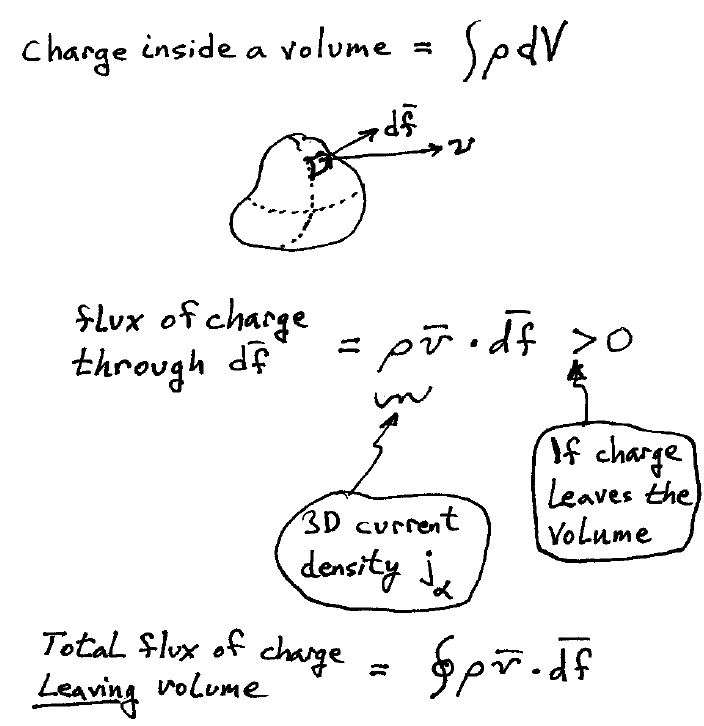 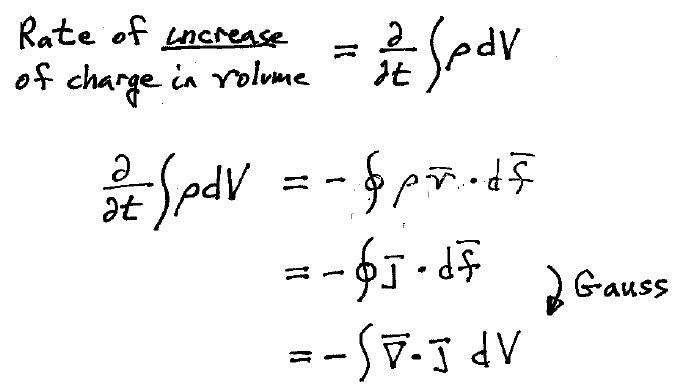 = flux of charge entering the volume through the surface by Charge conservation
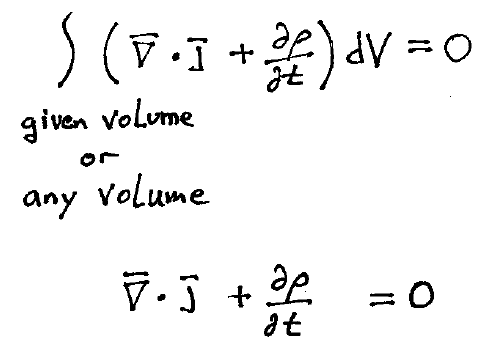 Continuity Equation
Continuity equation holds for point charges
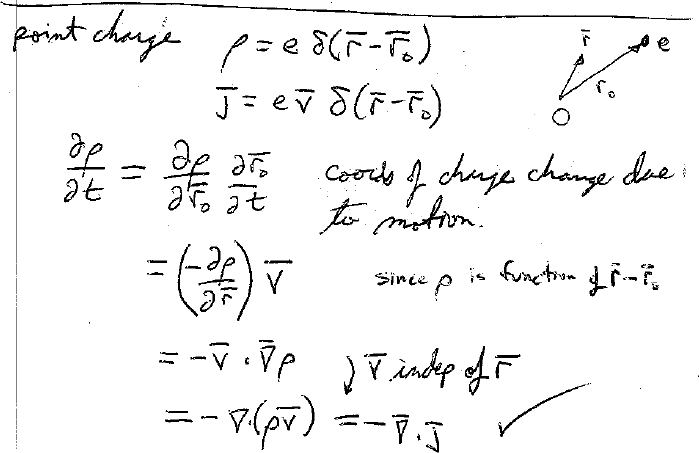 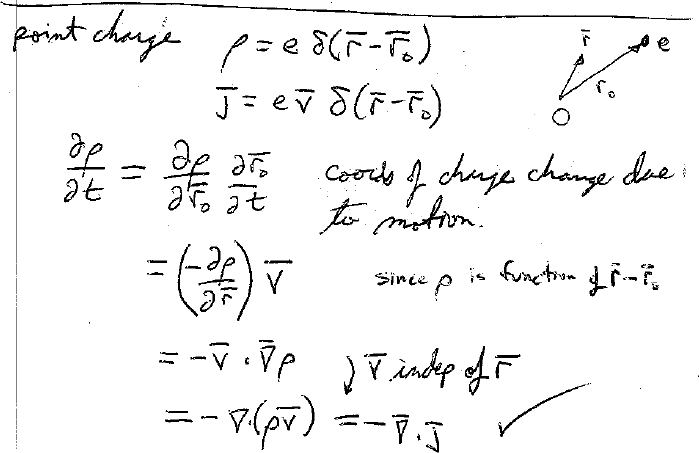 The coordinates of a charge change due to its motion.
Since r is a function of r – r0.
Velocity is independent of the field point coordinate r
4D Continuity Equation (HW)
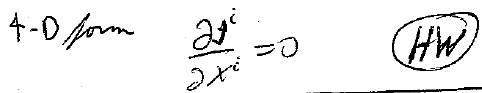 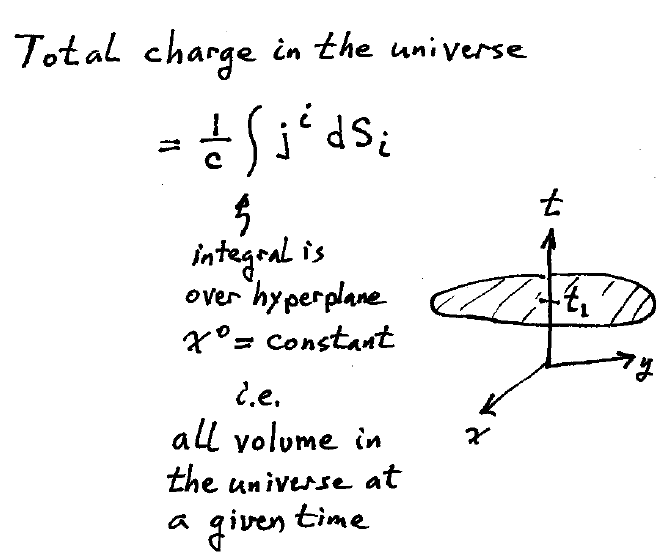 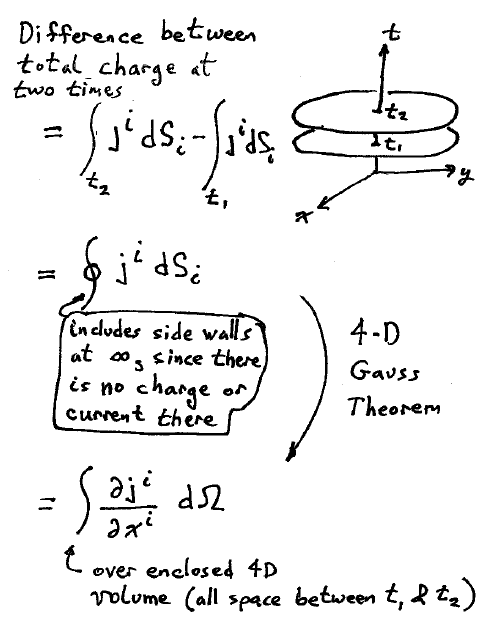 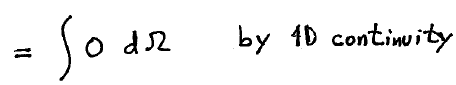 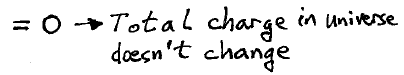 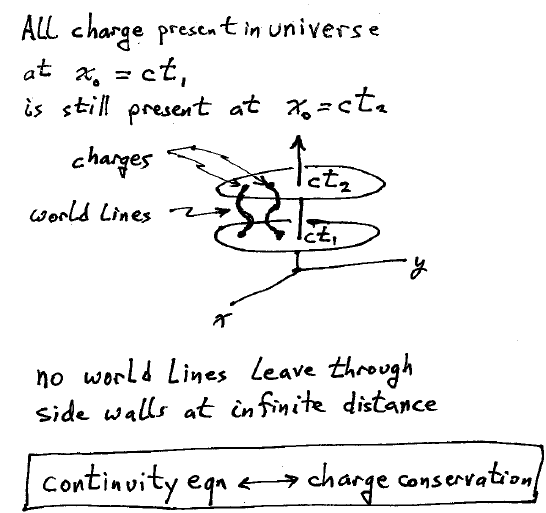 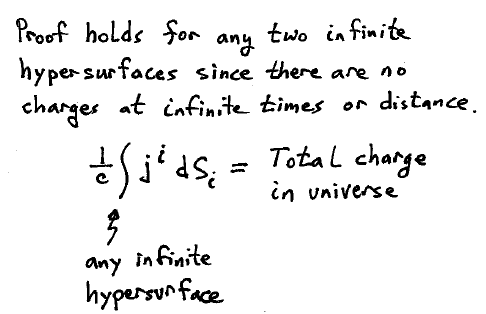 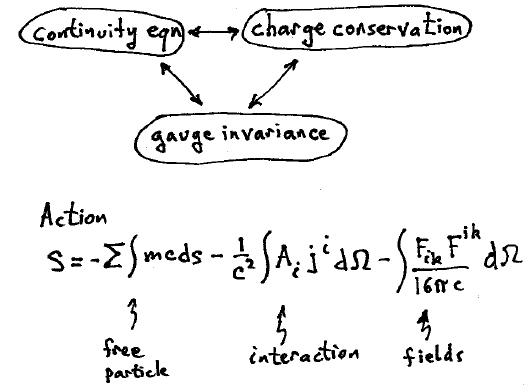 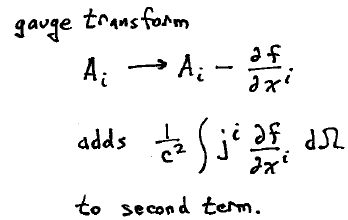 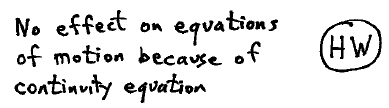